AMERICAN LEGION RIDERS SUMMIT 2023
SGT-AT-ARMS TRAINING
Tim Morris, ALR Sgt-at-Arms
Jeff Hawk, 6th District Chair
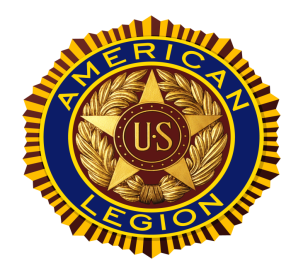 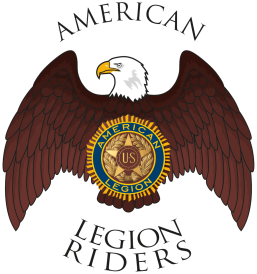 SGT-AT-ARMS TRAINING
Officer Guide
Department of Florida ALR SOP
American Legion Department of Florida SGT-At-Arms Protocol Manual
DOD Directive 1005.8 Flag Presentation in Formation
Flag Code of The United States Manual
Automobile & Motorcycle Flag Display Guidelines For Non-Military Vehicles
Resolution Number Five
Additional Resources
Questions
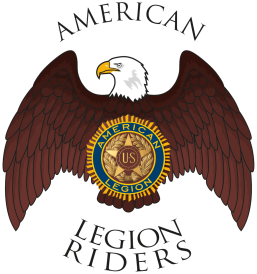 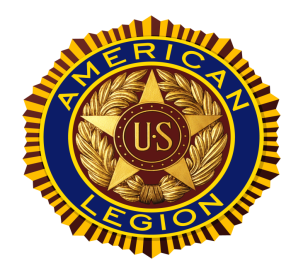 OFFICERS GUIDE & MANUAL of CEREMONIES SGT-At-Arms Duties
Arrange Meeting Hall
Assist Post Commander & Adjutant
Lead Color Guard Detail
Flag Etiquette
Post Color Guard Detail
Burial Detail
Other Pageantry
Chair Welcome Committee
Encourage Members To Attend Meetings
Advise Commander on Who Should Be Acknowledged
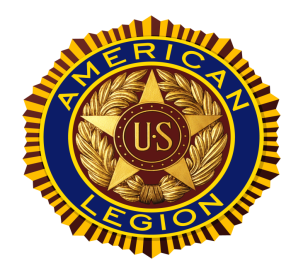 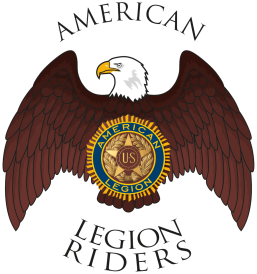 DEPARTMENT of FLORIDA ALR SOPSGT-At-Arms Duties    07/1/2021
Preserve Order At Meetings & Gatherings
Assist Road Captain
Ensure Members Are In Good Standing
Identify Guests 
Set Up Meeting Hall
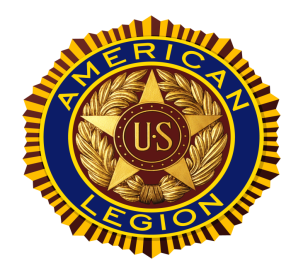 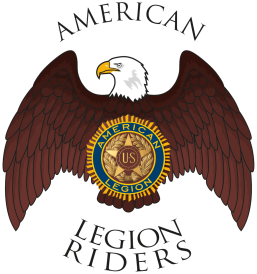 AMERICAN LEGION DEPARTMENT OF FLORIDA SGT-AT-ARMS PROTOCOL MANUAL
SGT-AT-ARMS DUTIES
THE AMERICAN LEGION CAP
HALLOWED GROUND
PREAMBLE OF THE AMERICAN LEGION
THE MEANING OF THE PLEDGE OF ALLEGIANCE
POW/MIA REMEMBERANCES
HISTORY OF THE AMERICAN FLAG
HISTORY OF PLEDGE OF ALLEGIANCE
LEGION UNIFORMS; CORDS & BRAIDS
ORIGIN OF FLAG DAY
PROPER FLAG DISPOSAL CEREMONY
PROPER FLAG DISPLAY ON VEHICLES & BIKES
MILITARY FUNERAL FLAG PROTOCOL
AMERICAN LEGION PROTOCOL
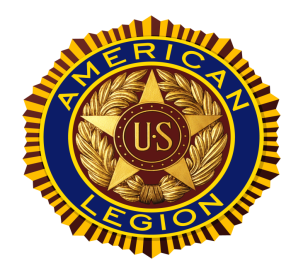 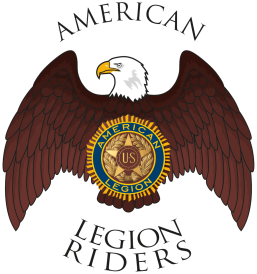 DOD DIRECTIVE 1005.8
MOTORCYCLE FLAG HONOR GUARD
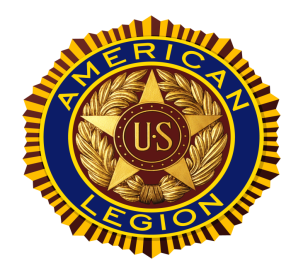 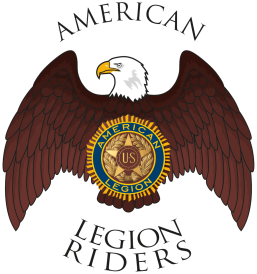 FLAG OF THE UNITED STATES
AMERICAN LEGION PUBLISHED FLAG CODE
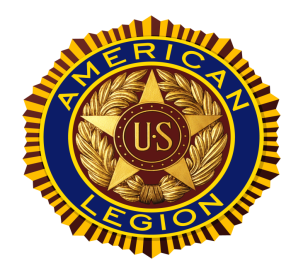 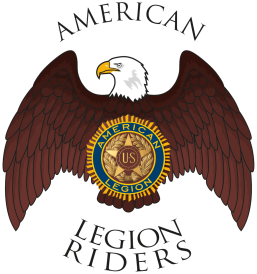 AUTOMOBILE & MOTORCYCLE FLAG DISPLAY GUIDELINESFOR NON-MILITARY VEHICLES
MILITARY SALUTE PROJECT MSP-03
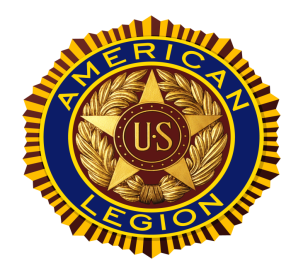 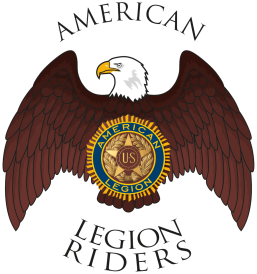 RESOLUTION NUMBER FIVE
NATIONAL EXECUTIVE COMMITTEE OF THE AMERICAN LEGION MAY 5-6, 2021
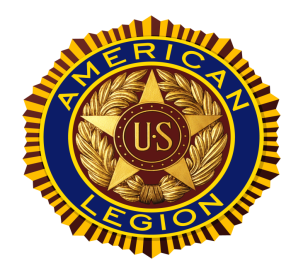 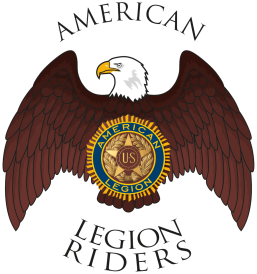 ADDITIONALLY
OFFICERS GUIDE
POST CONSTITUTION & BY-LAWS
DEPARTMENT RIDERS SOP
ALR STANDING RULES
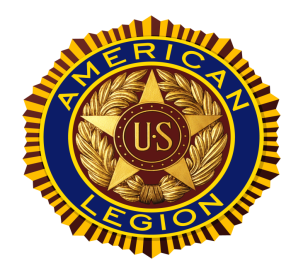 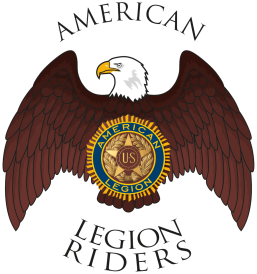 QUESTIONS
Thank You For Your Attention
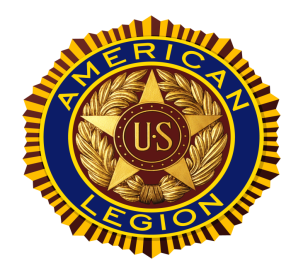 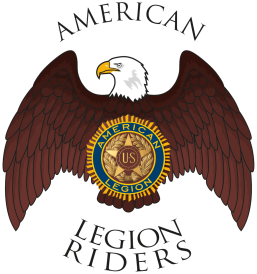